Společný Akční plán udržitelné energetiky 5 obcí MAS Mezilesí
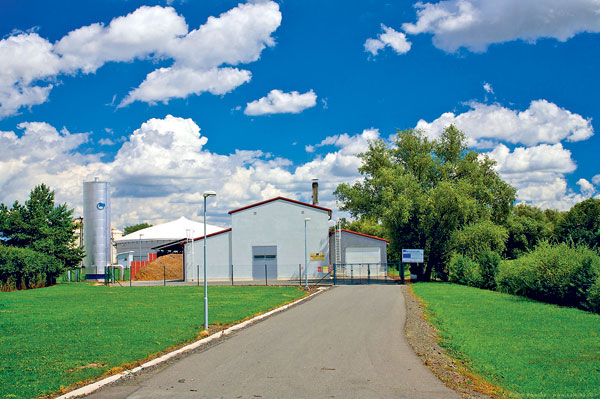 Miroslav Šafařík
PORSENNA o.p.s.29. května 2014, Luka nad Jihlavou
PŘEDSTAVENÍ SPOLEČNOSTI
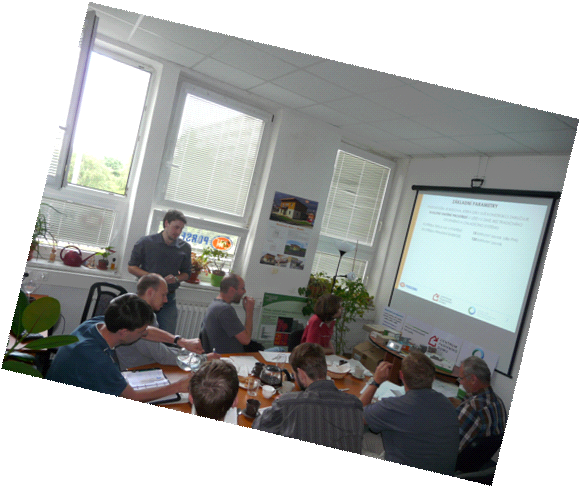 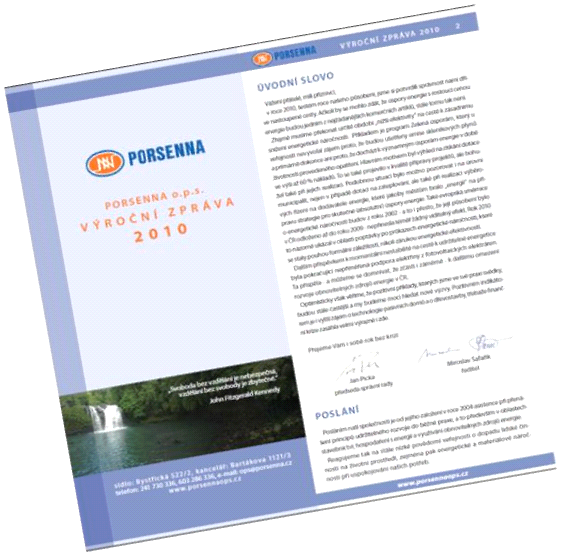 PORSENNA o.p.s.
PORSENNA o.p.s.
od roku 2004
prosazujeme principy udržitelného rozvoje v praxi s důrazem na hospodaření s energií
co umíme:
energetický management pro města a obce
energetické audity, PENB
poradenství ve výstavbě, pasivní domy
studie proveditelnosti – úspory energie, OZE
 EPC – analýzy, zajištění výběru dodavatele
PORSENNA o.p.s.
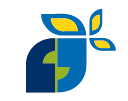 mezinárodní a výzkumné projekty
funkční SW pro energetický management ve  městech:
Jablonec nad Nisou, Děčín, Litoměřice, Opava, Štětí a v dalších
 energetické plány měst a obcí 
 proškolení 200 energetických manažerů měst
SEAP pro první město ČR v Paktu starostů a primátorů: Jeseník
Obsah prezentace
Shrnutí (joint) SEAP pro MAS Mezilesí
Cíle Akčního plánu
Plánovaná opatření
Předpokládané zdroje financování
(Společný) energetický management
1. Shrnutí SEAP pro Mezilesí
[Speaker Notes: Co si představují pod pojmem en. Management.]
SEAP = Sustainable Energy Action Plan
Akční plán udržitelné energetiky
 základní dokument ukazující možnost dosáhnutí vytyčeného cíle do roku 2020
 vychází z dat BEI (Základní emisní inventury) výchozího roku
 na základě dat BEI výběr perspektivních opatření pro snížení emisí CO2 
 definuje konkrétní redukční opatření v souvislosti s časovým plánem
 dlouhodobá strategie 
Joint SEAP – společný akční plán
 plán pro spolek obcí
 ne každá obec musí splnit požadavek snížení emisí min. o 20 %
 cíl musí splnit jako celek
Cíle pro rok 2020 a srovnání s výchozím rokem 2005 a rokem 2012
Základní analýza emisí (BEI)
[Speaker Notes: Co si představují pod pojmem en. Management.]
BEI pro výchozí rok 2005
BEI pro kontrolní rok 2012
Navržená opatření do roku 2020
[Speaker Notes: Co si představují pod pojmem en. Management.]
Přehled oblastí navržených opatření
Úspory energie a obnovitelné zdroje ve veřejných budovách
Obměna veřejného osvětlení
Úspory energie v sektoru domácností – komplexní zateplení  s pomocí NZÚ
Výměna zdrojů tepla v sektoru domácností -  náhrada kotlů na uhlí
			
NZÚ = Nová zelená úsporám
Úspora emisí CO2 u veřejných budov pro období 2012 - 2020
2. Obměna veřejného osvětlení
s využitím OPŽP 2014 – 2020 nebo programu EFEKT
 společný pasport VO a společný plán obměny
 postupná realizace obměny
 společný management (správa) VO
2. Obměna veřejného osvětlení
výměnou všech světelných zdrojů je možné ušetřit v rámci veřejného osvětlení téměř polovinu spotřeby elektřiny a emisí CO2
Varianta A – se zachováním stávající doby svícení
3. Úspory energie v oblasti domácností – komplexní zateplení
Odhad dosažitelné úspory, rok 2020
při komplexním zateplení domu v nejlepším standardu je možné ušetřit až 50 % spotřeby energie RD na vytápění
4. Výměna zdrojů tepla v sektoru domácností
původní stav, rok 2005
 kotle na uhlí vytápí více než 70 % domů
4. Výměna zdrojů tepla v sektoru domácností – doporučená varianta
Složení vyměněných kotlů
Celková úspora emisí CO2  pro období 2012 – 2020 při výměně kotlů
Předpokládaný průběh výměny kotlů  - varianta A (bez dotací)
Potenciál úspor
odhad maximálně dosažitelné úspory a odhad dosažitelné úspory emisí CO2 pro rok 2020 (kombinace všech opatření)
2. Předpokládané zdroje financování
[Speaker Notes: Co si představují pod pojmem en. Management.]
Možné způsoby financování
Nová zelená úsporám
Společný program Středočeského kraje a MŽP na podporu výměny kotlů
Iniciační příspěvek z rozpočtů obcí MAS Mezilesí
OPŽP a IOP 2104 - 2020
3. (Společný) energetický management
[Speaker Notes: Co si představují pod pojmem en. Management.]
Energetický management
investičně nenáročný proces s cílem snižování spotřeby energie
cyklický proces neustálého zlepšování energetického hospodářství
spočívá především v pravidelném sledování a vyhodnocování spotřeby energie a následné realizaci opatření
Základní činnosti energetického managementu
monitoring – měření spotřeby energie a vody
vyhodnocování spotřeby energie
stanovování potenciálu úspor energie
návrhy opatření
vyhodnocení účinnosti realizovaných opatření
porovnávání předpokládaných a skutečně dosažených úspor
Energetický management
kdo měří


  ten řídí
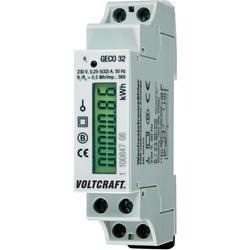 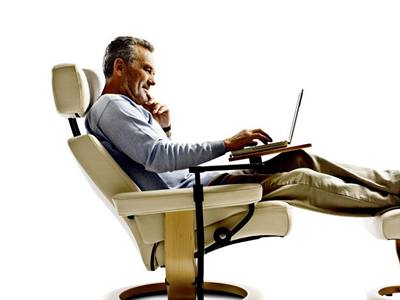 Přínosy energetického managementu
kompletní přehled o spotřebě energie a vody
možnost porovnání spotřeby fakturované a skutečně naměřené
včasné odhalení havárií a černých odběrů
stabilizace a úspora výdajů za energii a vodu
10 – 15 % provozních výdajů měst a obcí
díky EM lze dosáhnout úspor nákladů  5 – 25 %
podklady pro dlouhodobé plánování
zvýšení efektivity práce energ.manažera
Nástroje energetického managementu – software E-manažer
základní nástroj EM pro města a obce, který umožňuje:
sledování spotřeby,
archivaci dat a dokumentů, 
tabulkové a grafické výstupy, 
inventarizaci OM,
hlídání termínů vycházejících z legislativních povinností, a další.
Přehled měřidel
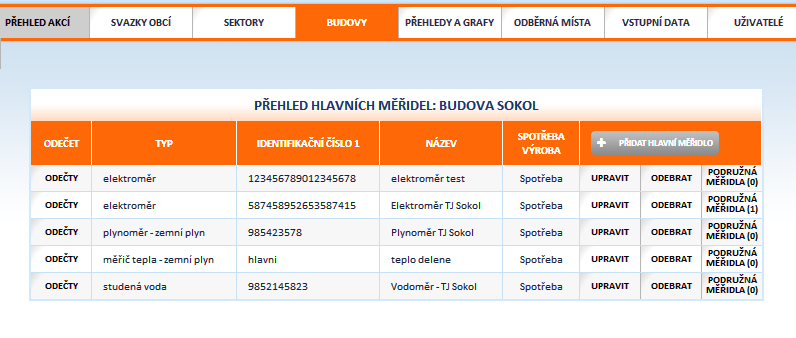 30
Přehled budov
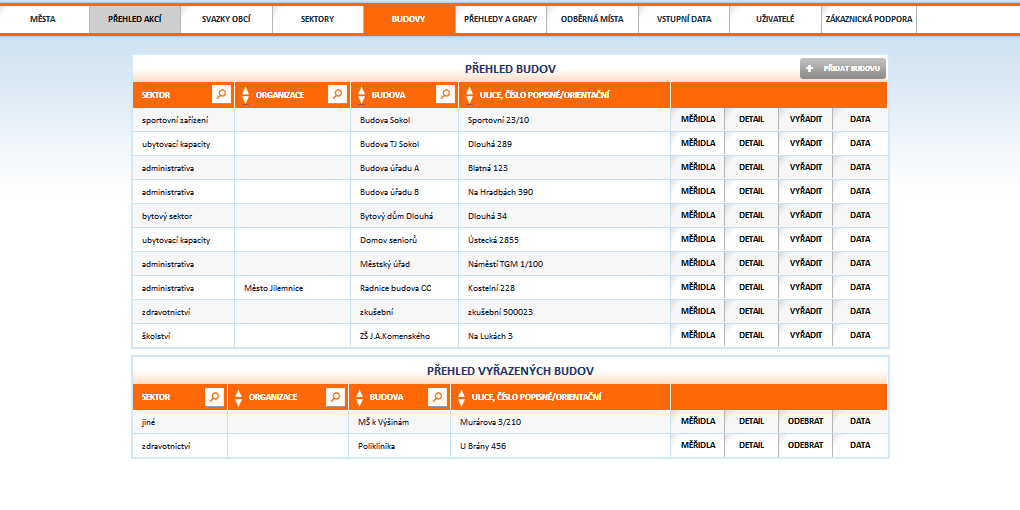 31
Porovnání spotřeby
Sledování, porovnávání a hlídání rozdílů
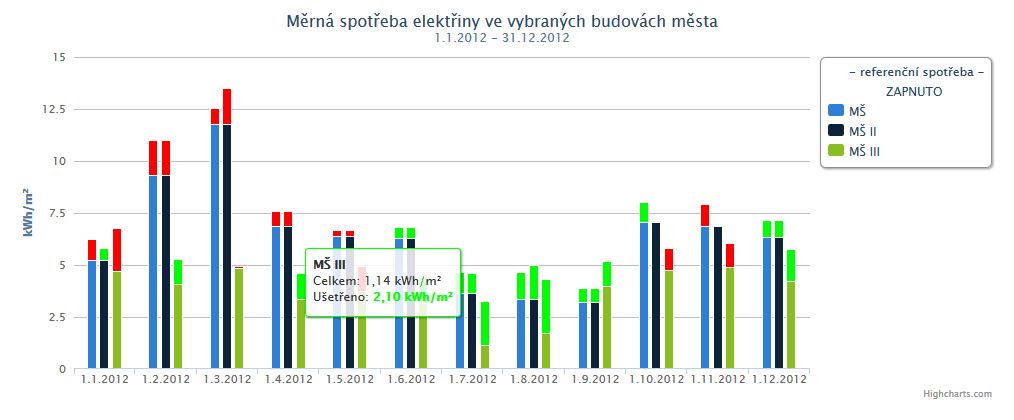 Hlídání optimálního provozu budovy
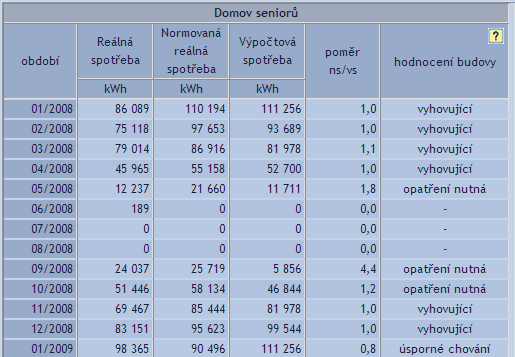 Hlídání optimálního provozu budovy
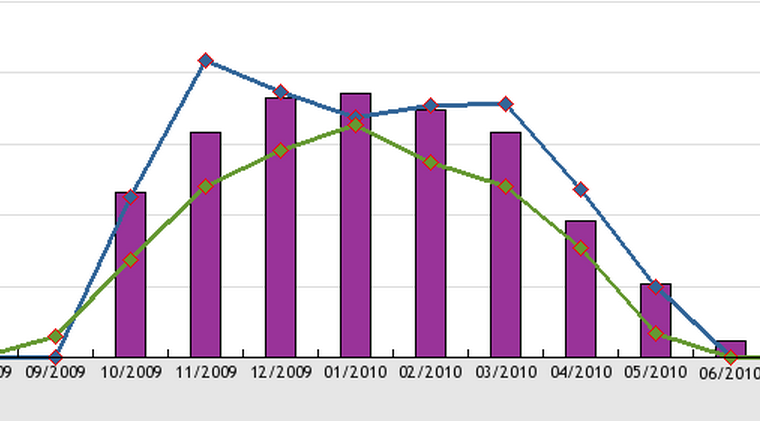 Informace o programu 

Nová zelená úsporám
[Speaker Notes: Co si představují pod pojmem en. Management.]
Nová zelená úsporám
A. Rekonstrukce v pasivním standardu
podpora opatření vedoucí ke snížení energetické náročnosti stávajících RD
např. zateplení konstrukcí, výměna výplní stavebních otvorů
Nová zelená úsporám
B. Novostavby pasivních domů
podpora výstavby nových RD s velmi nízkou energetickou náročností
formou fixní dotace na jeden RD
Nová zelená úsporám
C. Výměna zdroje
podpora opatření, která zefektivňují využití energie v rodinných domech
formou fixní dotace, která je omezena maximální mírou podpory z celkových výdajů
výše dotace závisí, zda je v kombinaci s oblastí podpory A
výše dotace v rozmezí 15 - 100 tis. Kč
www.nzu2013.cz
Přejeme mnoho energie do Vaší práce!
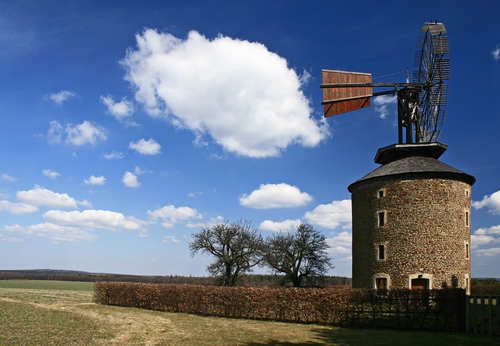 T: 241 730 336   |  M: 603 286 336   |  E: ops@porsenna.cz
www.porsennaops.cz  | www.energetickymanagement.cz